Actividades con amigos en clase
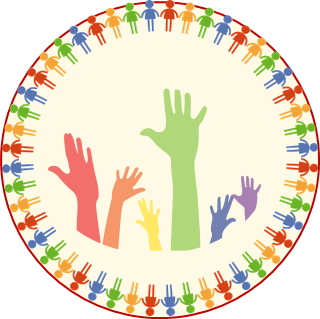 Talking about what people can doUsing modal verb ‘poder’
SSC [u]
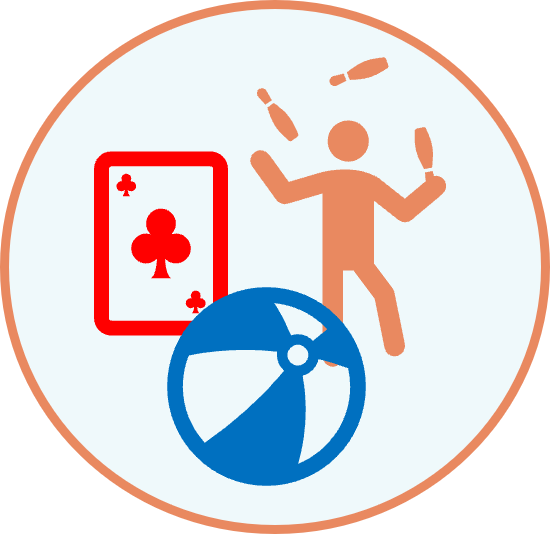 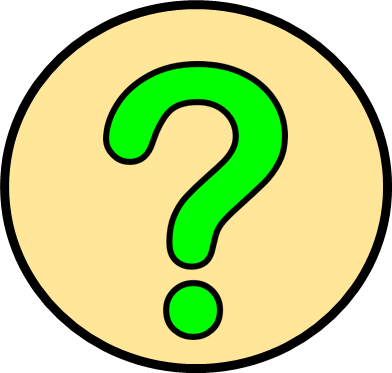 Y7 SpanishTerm 2.2 - Week 2 - Lesson 41Amanda Izquierdo / Nick AveryArtwork: Mark DaviesDate updated: 16.04.24
[Speaker Notes: All pictures selected are available under a Creative Commons license, no attribution required.

Note: all words (new and revisited) in this week of the SOW appear on all three GCSE wordlists, with the following exception:
i)  AQA list does not have materialArtwork by Mark Davies. All additional pictures selected are available under a Creative Commons license, no attribution required.

Learning outcomes (lesson 1):
Consolidation of SSC [u] 
Introduction of PODER in singular persons (puedo, puedes, puede) and its use in negative statements
Word frequency (1 is the most frequent word in Spanish): 
7.2.2.2 (introduce) poder [32]; puedo; puedes; puede; jugar [356]; participar [593]; preguntar [220]; pedir [218], material [690]; cambiar [256]; favor [517]; compañero/a [551];  ¿puedo ir a los servicios?
7.2.1.4 (revisit) ¿cuándo? [57]; ¿cuánto? [580]; ¿cuál? [445]; hacer [26]; hago; haces; hace; deporte [1489]; deberes [2187]; actividad [344]; dibujo [1726]; noche [164]; tarde [392]; mañana [402]; para [16]
7.1.2.6 (revisit) pueblo [244]; equipo [373]; trabajo [152]; edificio [857]; plato [1808]; familia [233]; película [543]; vista [408]; isla [810]; grande [66]; interesante [616]; de [2]

Source: Davies, M. & Davies, K. (2018). A frequency dictionary of Spanish: Core vocabulary for learners (2nd ed.). Routledge: London

The frequency rankings for words that occur in this PowerPoint which have been previously introduced in NCELP resources are given in the NCELP SOW and in the resources that first introduced and formally re-visited those words. 
For any other words that occur incidentally in this PowerPoint, frequency rankings will be provided in the notes field wherever possible.]
Pronuncia las palabras en orden alfabético.
Inicio
leer / hablar
¿Qué significan en inglés?
actividad, compañero/a, deberes, deporte, dibujo, familia, favor, jugar, material, para, participar, poder
[Speaker Notes: Starter activity to settle students on arrival.Timing: 5 minutes

Aim: to practise recognition of new and revisited vocabulary for this week.

Procedure:
Students say the words in alphabetical order.
They work out the meaning of each word in English. (If students have not done any pre-learning some words will be new, but several are cognates.  For any words students don’t know, the teacher provides the English meanings during feedback.  Students will practise these words during this lesson.)

Note: teachers set the conditions for the activity – e.g., pairs/solo, say or write etc..]
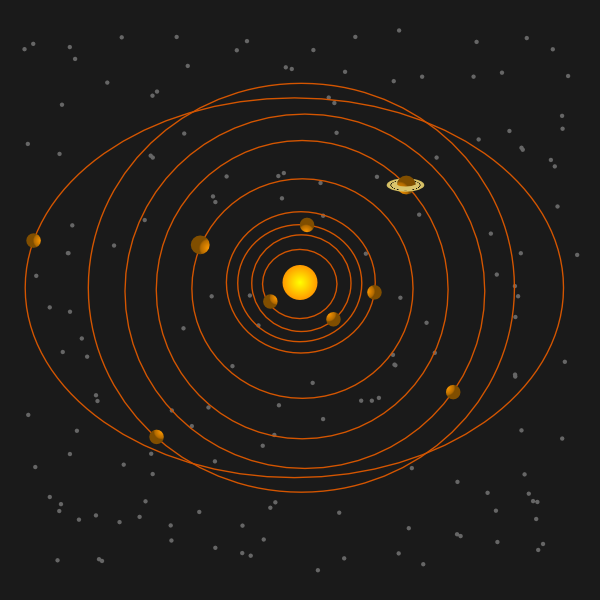 u
universo
[Speaker Notes: Introduce and elicit the pronunciation of the individual SSC ‘U’ and then present and practise the pronunciation of the source word ‘universo’.

A possible gesture for this source word would be to extend your arms over your head and then out to the sides in a single motion]
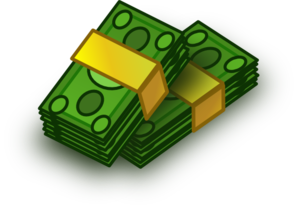 mundo
mucho
u
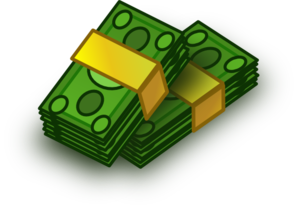 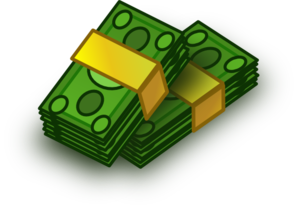 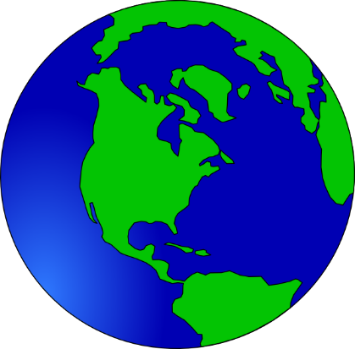 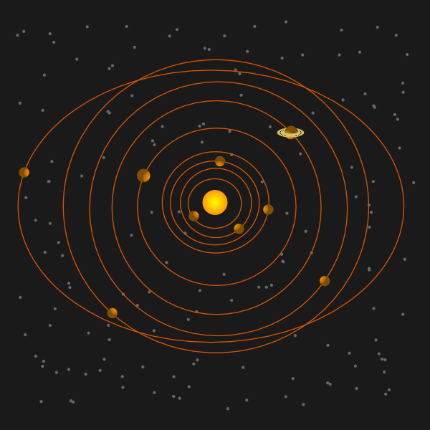 lugar
un
universo
[a; an]
[place]
nunca
[never]
[Speaker Notes: Introduce and elicit the pronunciation of the individual SSC ‘u’ and then the source word again (with gesture, if using).Then present and elicit the pronunciation of the five cluster words.
The cluster words have been chosen for their high-frequency, from a range of word classes, with the SSC (where possible) positioned within a variety of syllables within the words(e.g. initial, 2nd, final etc..) and additionally, we have tried to use words that build cumulatively on previously taught SSCs (see the Phonics Teaching Sequence document) and do not include new SSCs.  Where new SSCs are used, they are often consonants which have a similar symbol-sound correspondence in English.]
Escucha. ¿Cuántas veces escuchas el sonido [u]?
[u]
escuchar / escribir
Escucha otra vez. Escribe las frases en español.
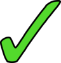 1
Hay un mercado.
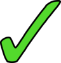 2
Escuchar música es fantástico.
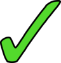 3
Estudia mucho en la escuela.
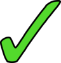 El lugar está cerca.
4
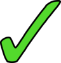 5
Hay un museo en la ciudad.
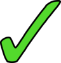 6
El pueblo antiguo está lejos.
[Speaker Notes: Timing: 7 minutes

Aim: to raise awareness of the SSC [u] in different words

Procedure:
Students listen out for how many times they can listen to the sound ‘u’, 1, 2 or 3 times. 
Students listen again and write the whole sentence.

Notes:
All words in this activity have been previously taught (except for fantástico, which is introduced later). Students can therefore be prompted to give English meanings to deepen vocabulary knowledge.
Omit the 2nd time of listening, if preferred, according to the level of the class.  Higher-achieving groups may be able to write the whole sentence the first time they listen. Writing the sentence will help students to check their initial decision about how many times ‘u’ appears.
There is some phonological variation in the SSC ‘u’ in several of these words. It can be useful to make students aware that ‘u’ can vary in sound, depending on the letters that come before or after it. (For example, it is followed by a vowel in respuesta, pueblo and antiguo and so sounds different.)  Students may recognise other previously taught SSCs, e.g. ‘cu’ in escuchar.
Students have already met cuánto/cuantos in lesson 2.1.4, but have not seen its feminine form or ‘vez’, yet. Ensure that the meaning of this word is clear to them when giving task instructions.

Transcript: 
Hay un mercado.
Escuchar música es fantástico.
Estudia mucho en la escuela.
El lugar está cerca.
El pueblo antiguo está lejos.
Hay un museo en la ciudad.]
¿Cuál es la palabra española? (1/2)
leer / hablar
¿Cómo se dice en español?
I do, I make
you do, you make
s/he (or it) does, makes
[Speaker Notes: Timing: 5 minutes (two slides)

Aim: to recap this week’s revisited vocabulary.

Procedure:
The teacher clicks to bring up the English word. 
Students say the word in Spanish out loud.
The teacher clicks again to make the correct Spanish word move next to it.]
¿Cuál es la palabra española? (2/2)
leer / hablar
[Speaker Notes: [2/2]]
Vocabulario (1/2)
leer / hablar
preguntar
pedir
participar
Asking for something?  Use ‘pedir’.
Asking a question? Use ‘preguntar’.
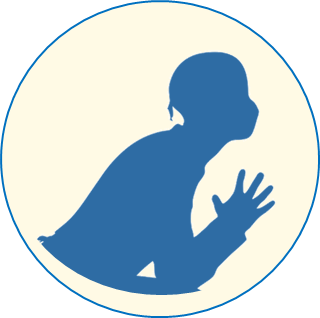 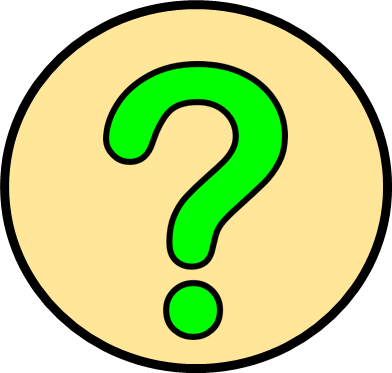 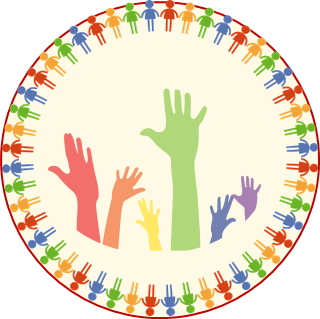 to participate
to ask for
to ask
poder
jugar
cambiar
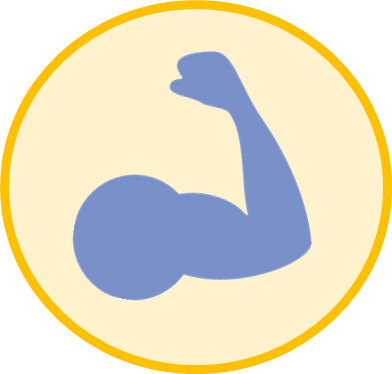 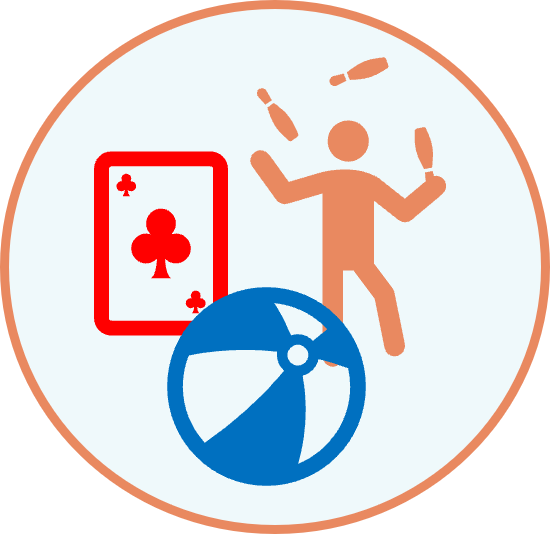 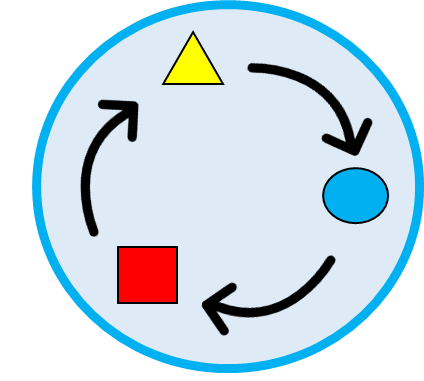 to play
to be able to, can
to change
[Speaker Notes: Note: teachers may wish to omit these slides if students a) have done the pre-learning thoroughly.Timing: 3 minutes

Aim: to practise vocabulary introduced this week.

Procedure:1. Click to present the new words for this week.2. Students repeat.]
Vocabulario (2/2)
leer / hablar
puedes
poder
puedo
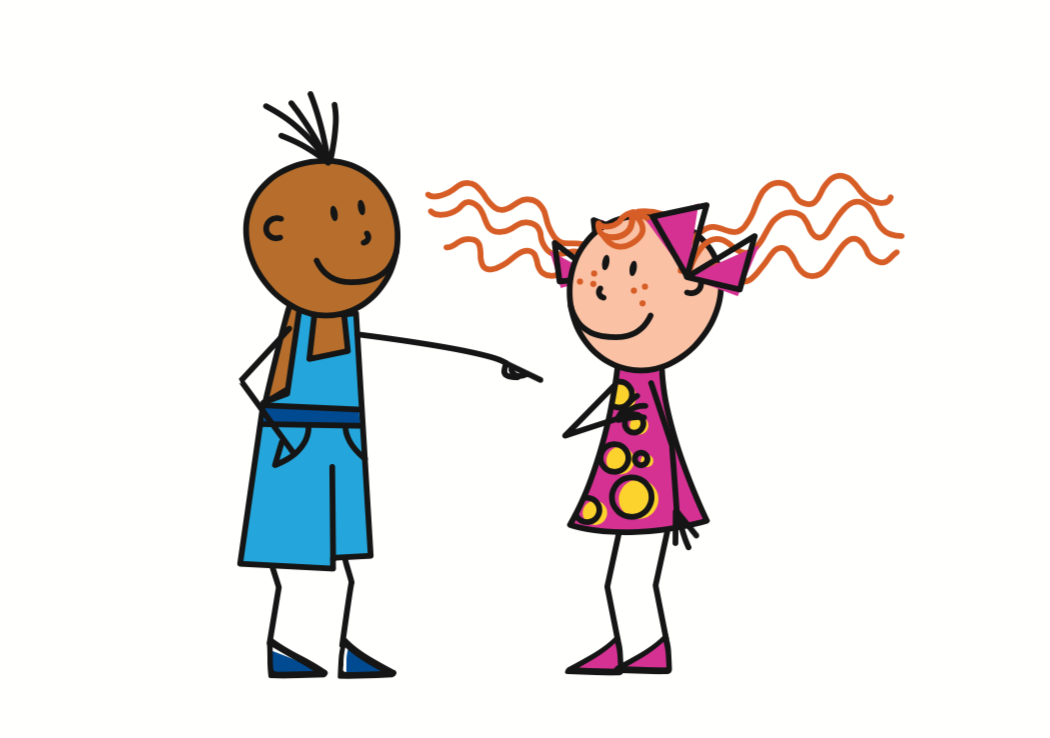 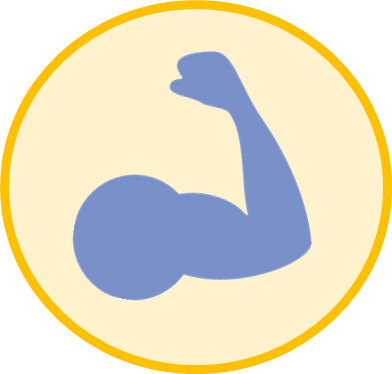 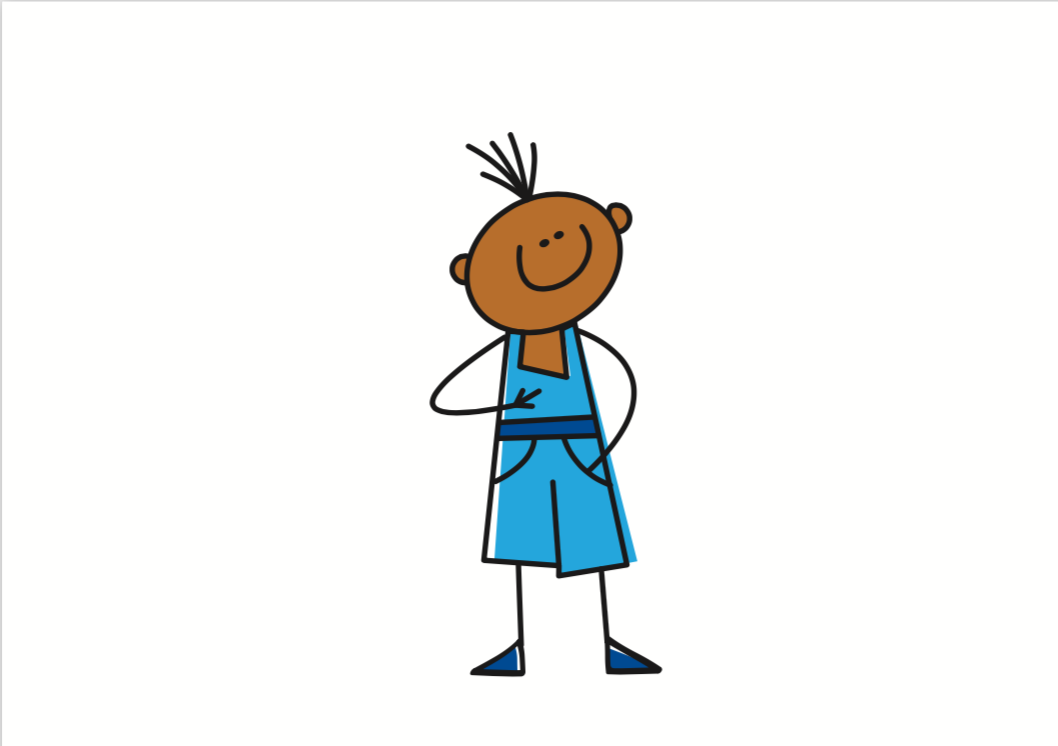 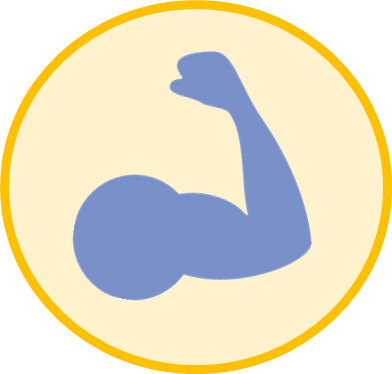 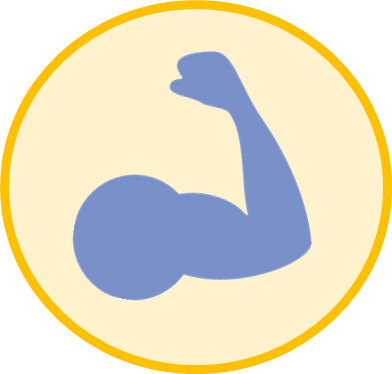 you can
I can
to be able to, can
el favor
puede
el material
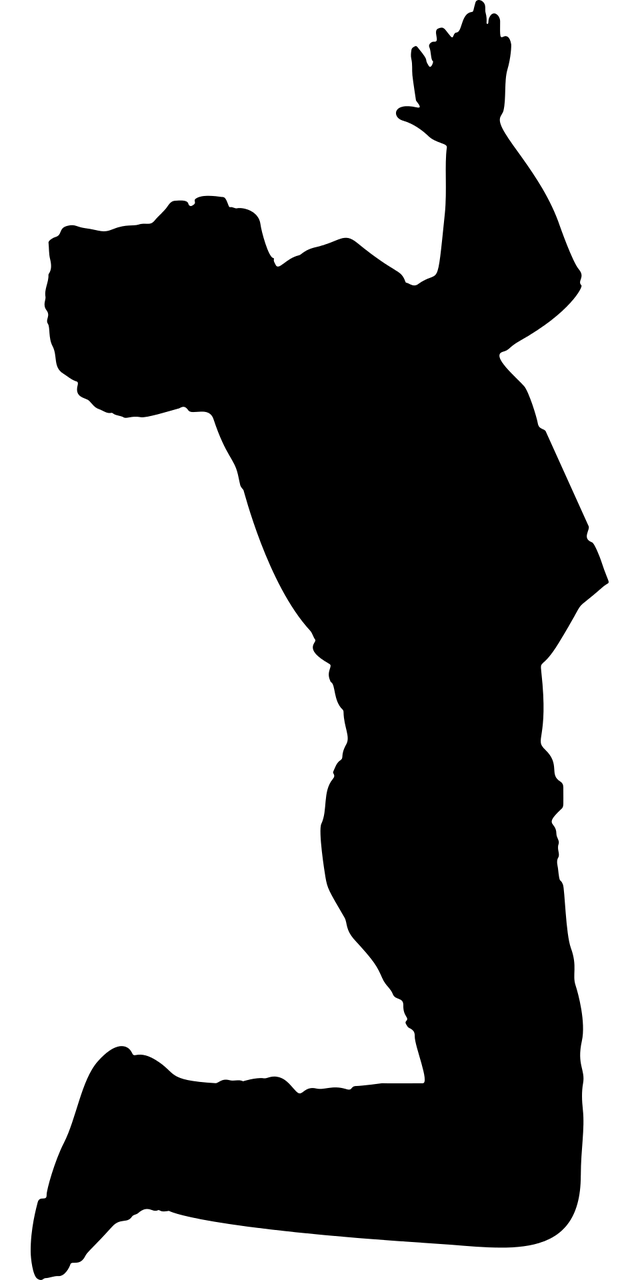 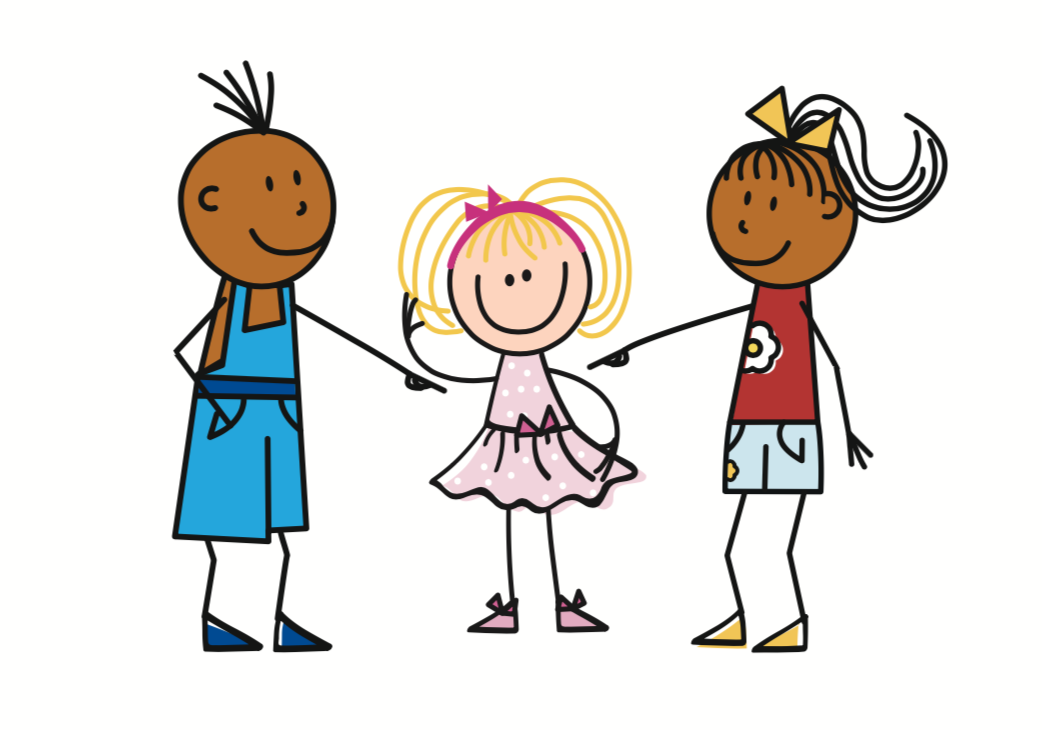 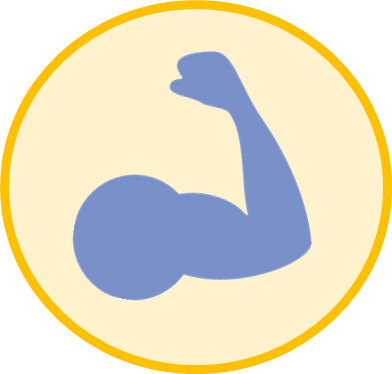 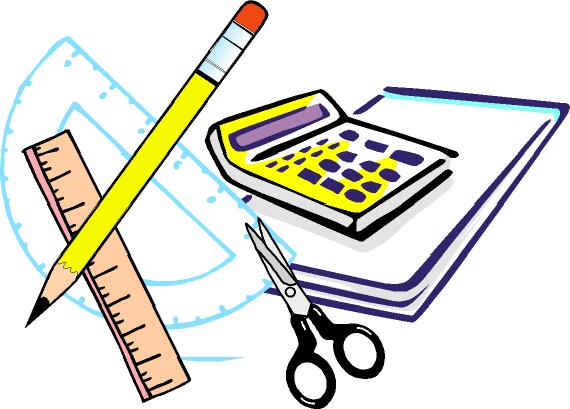 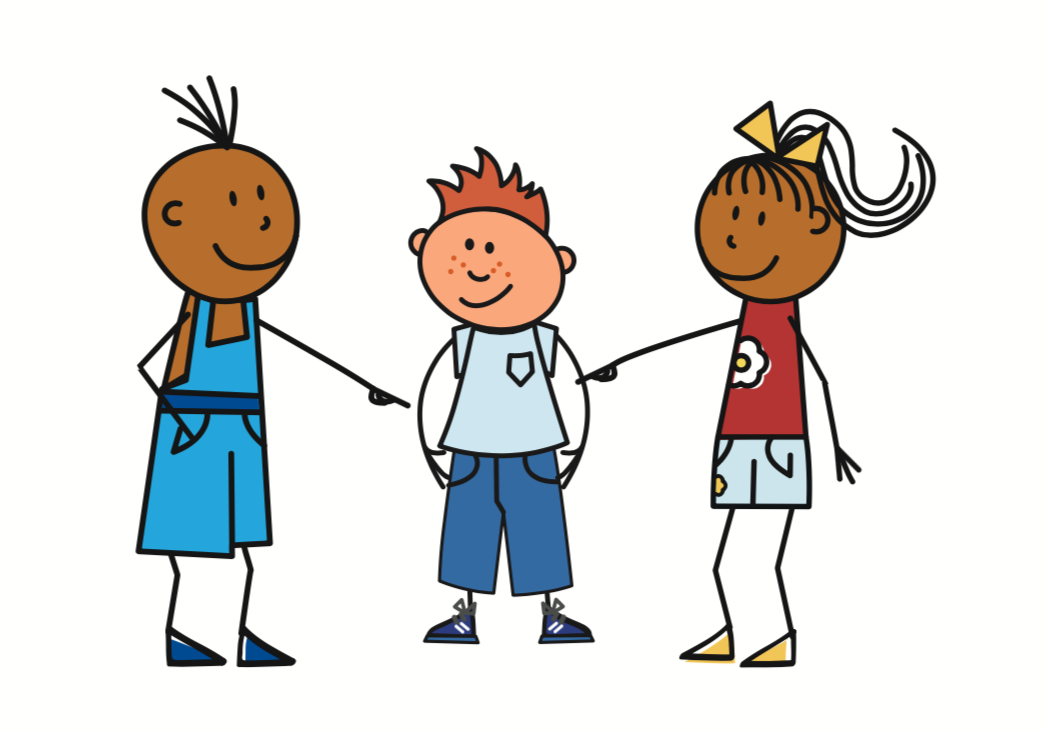 she/he can
[Speaker Notes: 2/2
Note that the infinitive ‘poder’ is repeated (deliberately), here.]
poder
[can | to be able to]
puede
[s/he can | is able to]
[Speaker Notes: Note: teachers may wish to omit these slides if students a) have done the pre-learning and b) responded confidently to the previous slide.

[1/6]
Timing: 3 minutes.

Procedure:
Teacher brings up the word ‘poder’ on its own, say it, students repeat it, and remind them of the phonics. 
Teacher elicits the meaning from the students. 
Teacher brings up the English translations. 
Teacher brings up the 3rd person form ‘puede’, say it, students repeat it. 
Teacher elicits the meanings from the students. 

Note: Deber is one of the NCELP 25 most frequent verbs in Spanish. Both the 1st and 3rd person singular are introduced in order to familiarise students over the next few slides.]
poder
[can | to be able to]
puede
[s/he can | is able to]
[Speaker Notes: [2/6]
Timing: 3 minutes

Aim: to introduce the 3rd person singular of the verb ‘poder’.

Procedure:
1. Teacher and students cycle through the long and short form again.]
puede
[s/he can | is able to]
La profesora puede cambiar los deberes.
[The teacher can change the homework.]
[Speaker Notes: [3/6]
Timing: 3 minutes

Aim: to introduce the short form in a sentence. 

Procedure:
Teacher introduces the short form in a sentence. 
Teacher elicits the meaning of the sentence from the students.
Teacher shows the translation in English.]
poder
[can | to be able to]
Poder preguntar en clase es normal.
[To be able to ask in class is normal.]
[Speaker Notes: [4/6]
Timing: 3 minutes

Aim: to introduce the long form in a sentence. 

Procedure:
Teacher introduces the long form in a sentence. 
Teacher elicits the meaning of the sentence from the students.
Teacher shows the translation in English.]
puede
[s/he can | is able to]
La profesora puede cambiar los deberes.
[The teacher can change the homework.]
[Speaker Notes: [5/6]
Timing: 3 minutes

Aim: to introduce the short form in a sentence. 

Procedure:
Teacher shows the sentence without the verb.
Teacher elicits the short form from the students.
Teacher shows the translation in English.]
poder
[can | to be able to]
Poder preguntar en clase es normal.
[To be able to ask in class is normal.]
[Speaker Notes: [6/6]
Timing: 3 minutes

Aim: to introduce the long form in a sentence. 

Procedure:
Teacher shows the sentence without the verb.
Teacher elicits the long form from the students.
Teacher shows the translation in English.]
Oh no! Someone put your Spanish homework through the shredder.
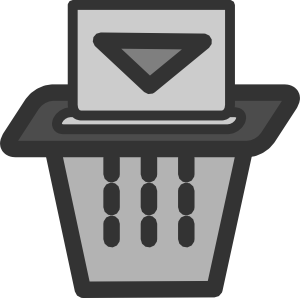 leer
leer
¿Qué significa?
Marca la opción correcta. Luego, escribe la acción en inglés.
¿Qué acción? (en inglés)
poder preguntar
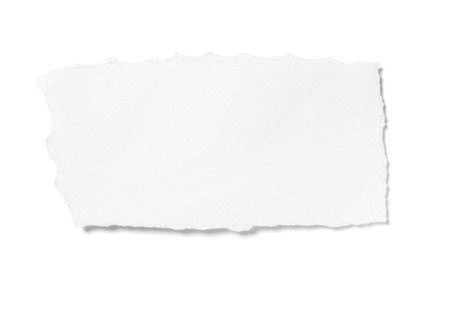 1
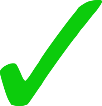 poder participar
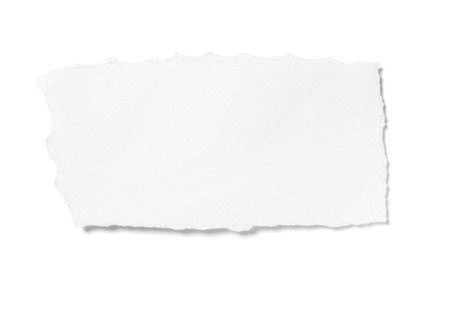 2
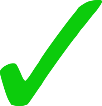 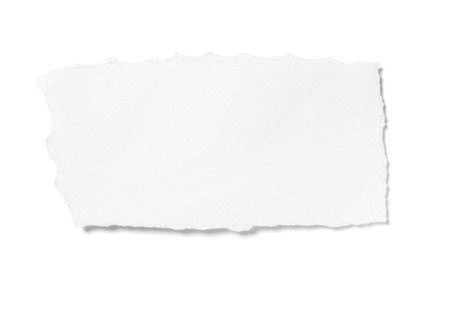 puede cambiar
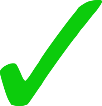 3
poder ayudar
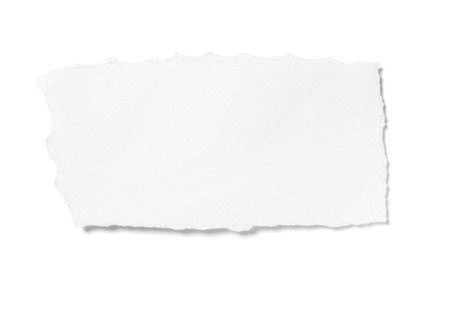 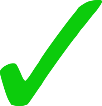 4
puede dar
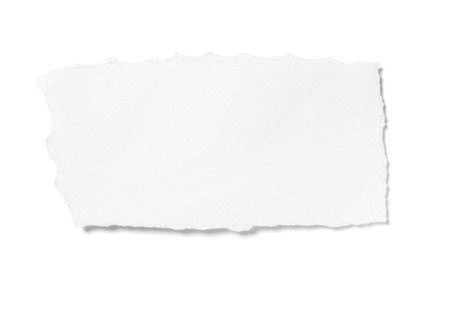 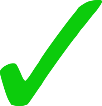 5
puede estudiar
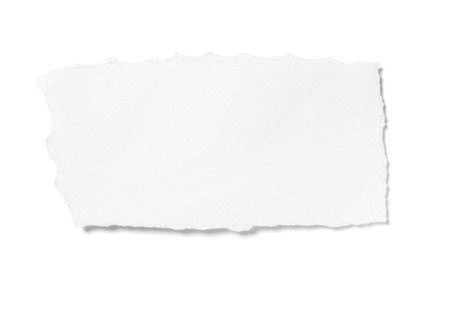 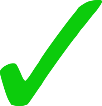 6
[Speaker Notes: Timing: 7 minutes

Aim: to help learners understand the difference in meaning between ‘puede’ and ‘poder’, to provide students with the opportunity to re-visit many high-frequency verb infinitives.
Procedure:
Students read the sentences and tick the correct column depending on the meaning of the verb.
Students write the action in English.

Note: students have seen ‘ayuda’ but not ‘ayudar’ in the scheme of work. We included ‘ayudar’ given its similarity in form and meaning to ‘ayuda’.]
You find six more pieces in the shredder!
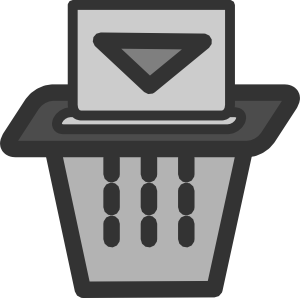 leer / escribir
leer / escribir
Escribe seis frases completas en español.
Usa una frase de ‘A’ y una frase de ‘B’.
B
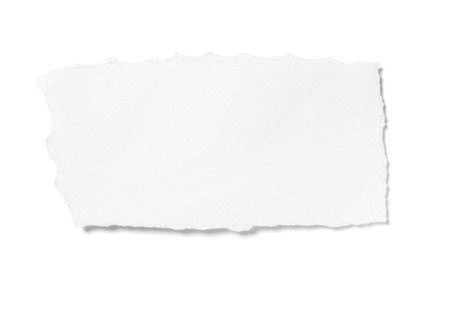 poder pedir ayuda
A
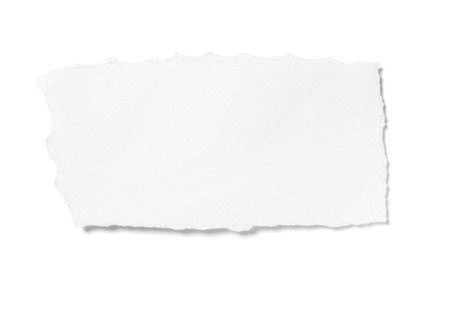 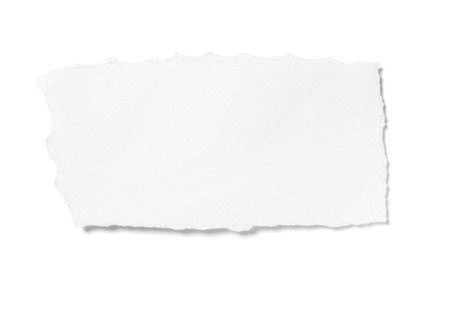 el profesor
es importante
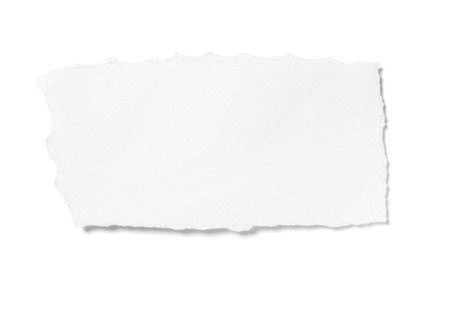 poder preguntar en clase
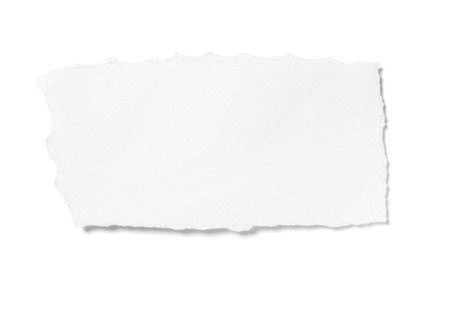 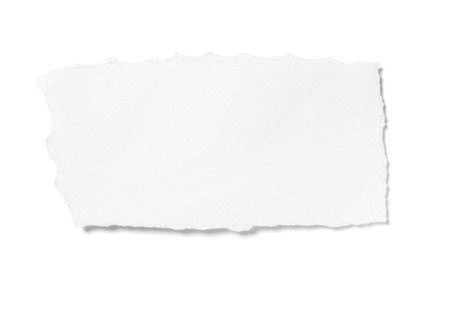 es bueno
es normal
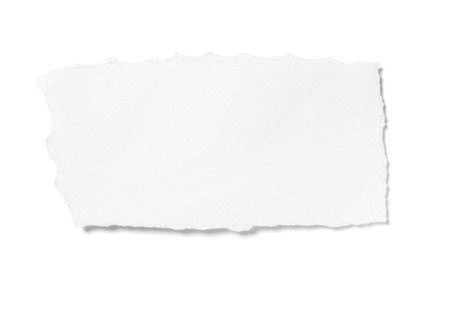 puede pedir silencio
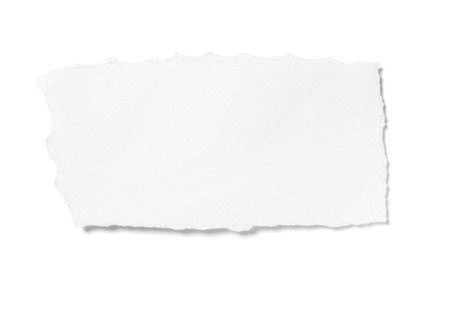 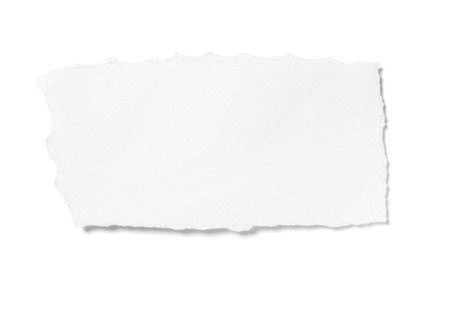 Hugo
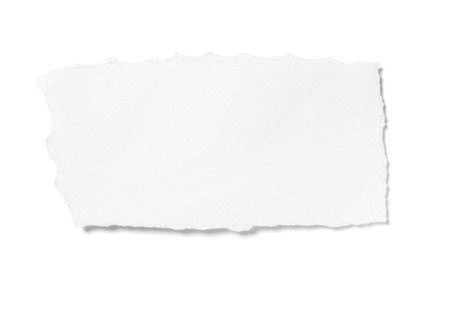 la chica
puede comprar material
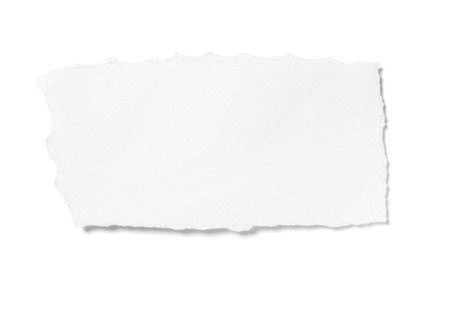 poder hablar español
Escribe las frases en inglés.
Un ejemplo:
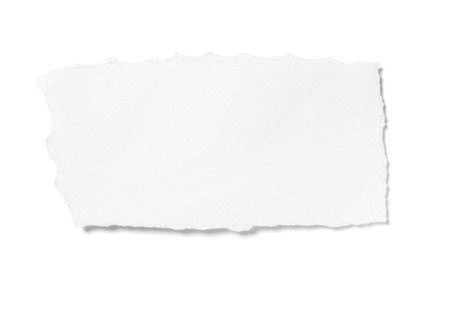 puede cambiar la respuesta
“It’s important to participate in class.”
[Speaker Notes: OPTIONAL (could be given as extension to some students on a handout)
Timing: 5 minutes

Aim: to improve students’ awareness of the compatibility of ‘poder’ and ‘puede’ with other elements in a sentence.

Procedure:
Students read the 12 sentence fragments and try to write grammatical combinations by matching fragments from A and B.
Teacher asks students about the meaning of the sentences and asks them which sentence combinations seem most and least likely.]
puedo
[I can / I am able to]
[Speaker Notes: [1/2]
Timing: 1 minute

Aim: to revisit the 1st person singular of ‘poder’.

Procedure:
1. Teacher and students cycle through the 1st of ‘poder’.]
I can
[I can / I am able to]
Puedo pedir material.
[I can ask for material.]
[Speaker Notes: [2/2]
Timing: 1 minute

Aim: to introduce  the 1st person singular of ‘poder’ in a sentence.

Procedure:
Teacher introduces the 1st person singular in a sentence. 
Teacher elicits the meaning of the sentence from the students.
Teacher shows the translation in English.]
escuchar
Tienes un amigo en una escuela diferente.
You tell the teacher what you can do in your school and what he can do in his school.
Completa la tabla en inglés.
Mi amigo (“he can”)
Yo (“I can”)
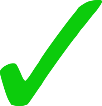 1
take magazines
ask in class
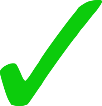 3
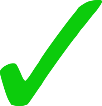 4
share materials
ask for help
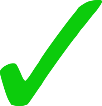 5
ask for favours
arrive late
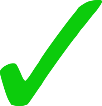 6
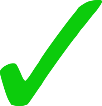 7
[Speaker Notes: Timing: 8 minutes

Aim: to understand the difference in meaning between ‘puedo’ and ‘puede’.

Procedure:
Students listen to each sentence and tick the first column, ‘I can’, if they hear ‘puedo’ and the second column, ‘he can’, if they hear ‘puede’.
Students listen again and complete the table in English, highlighting the difference between the first and the third person. 

Transcript
1) Puedo preguntar en clase.
2) Puede hablar con amigos en clase.
3) Puedo compartir los materiales
4) Puede llevar revistas.
5) Puede pedir ayuda
6) Puede llegar tarde.
7) Puedo pedir favores.]
Un amigo en una escuela diferente
escuchar
You tell the teacher what you can do in your school and what he can do in his school.
Completa la tabla en inglés.
Mi amigo (“he can”)
Yo (“I can”)
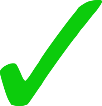 1
take magazines
ask in class
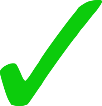 3
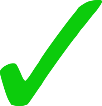 4
share materials
ask for help
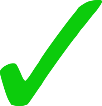 5
ask for favours
arrive late
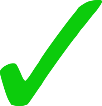 6
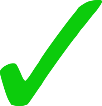 7
[Speaker Notes: Timing: 8 minutes

Aim: to understand the difference in meaning between ‘puedo’ and ‘puede’.

Procedure:
Students listen to each sentence and tick the first column, ‘I can’, if they hear ‘puedo’ and the second column, ‘he can’, if they hear ‘puede’.
Students listen again and complete the table in English, highlighting the difference between the first and the third person. 

Transcript
1) Puedo preguntar en clase.
2) Puedo compartir los materiales
3) Puede llevar revistas.
4) Puede pedir ayuda
5) Puede llegar tarde.
6) Puedo pedir favores.]
Tu amigo/tu amiga
hablar / escuchar
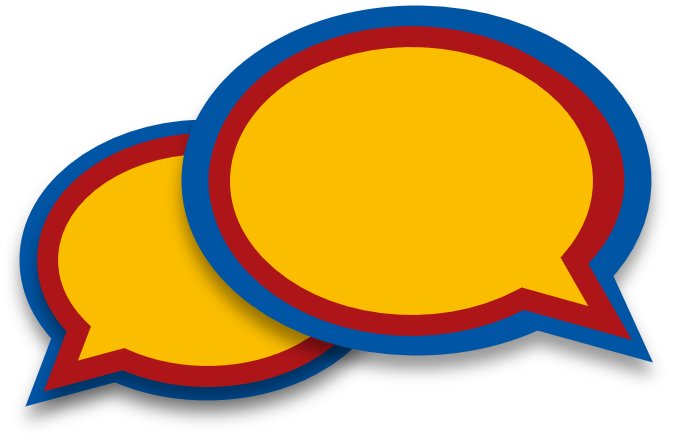 Ask your compañero / compañera about what their friend can do.Answer their questions about your friend.
Ejemplo:
¿Puede caminar a la escuela
Persona A (pregunta):
Sí puede.
Persona B (contesta):
Ask in Spanish: Can your friend..?  Puede
Persona B 
Answer in Spanish:Yes, she/he can. She/he can’t.
[walk to school]
Tick for yes, cross for no.
[Sí puede]
[No puede]
[Speaker Notes: Timing: 12 minutes

Aim: to practise the use of puede + verb infinitives and negative ‘no’; to revisit vocabulary drawn from previous weeks.

Procedure:
Student A asks questions with the information in English on the slide (or their card, if they are doing the handout version – see slides at the end of this presentation)
Student B answers ‘sí puede’ if their friend (preferably a friend in a different school) can do what is asked, and no puede if they can’t.  Or (for the role card version) student answers ‘sí puede’ if the question is represented in their card and ‘no puede’ if on their card there is no reference to what’s being asked. 
Student A writes a tick if the answer is positive or a cross if it’s negative.]
Round 1
Persona A
Persona B
Answer your partner’s questions about your friend.The questions may not be asked in order.
[study Chinese]
[walk to school]
[have animals at home]
[use the phone in school]
[participate in the theatre]
[work with animals]
[Speaker Notes: Student A can ask in any order.B chooses how to answer.A writes ‘yes/no’ next to each activity – i.e., makes notes.walks? no.has animals a home? yes 
etc…

DO NOT DISPLAY

Answers:

caminar a la escuela
tener animales en casa
estudiar chino
trabajar con animales
usar el teléfono en la escuela
participar en el teatro]
Round 2
Persona B
Persona A
Answer your partner’s questions about your friend.The questions may not be asked in order.
[ask for materials in class]
[study drawing]
[do sport]
[work in a team]
[watch films in school]
[play with classmates]
[Speaker Notes: Student B can ask in any order.A chooses how to answer.B writes ‘yes/no’ next to each activity – i.e., makes notes.walks? no.has animals a home? yes 
etc…

DO NOT DISPLAY

Answers:

estudiar dibujo
hacer deporte
pedir materiales en clase
jugar con compañeros
trabajar en (un) equipo
ver películas en clase]
Actividades con compañeros de clase
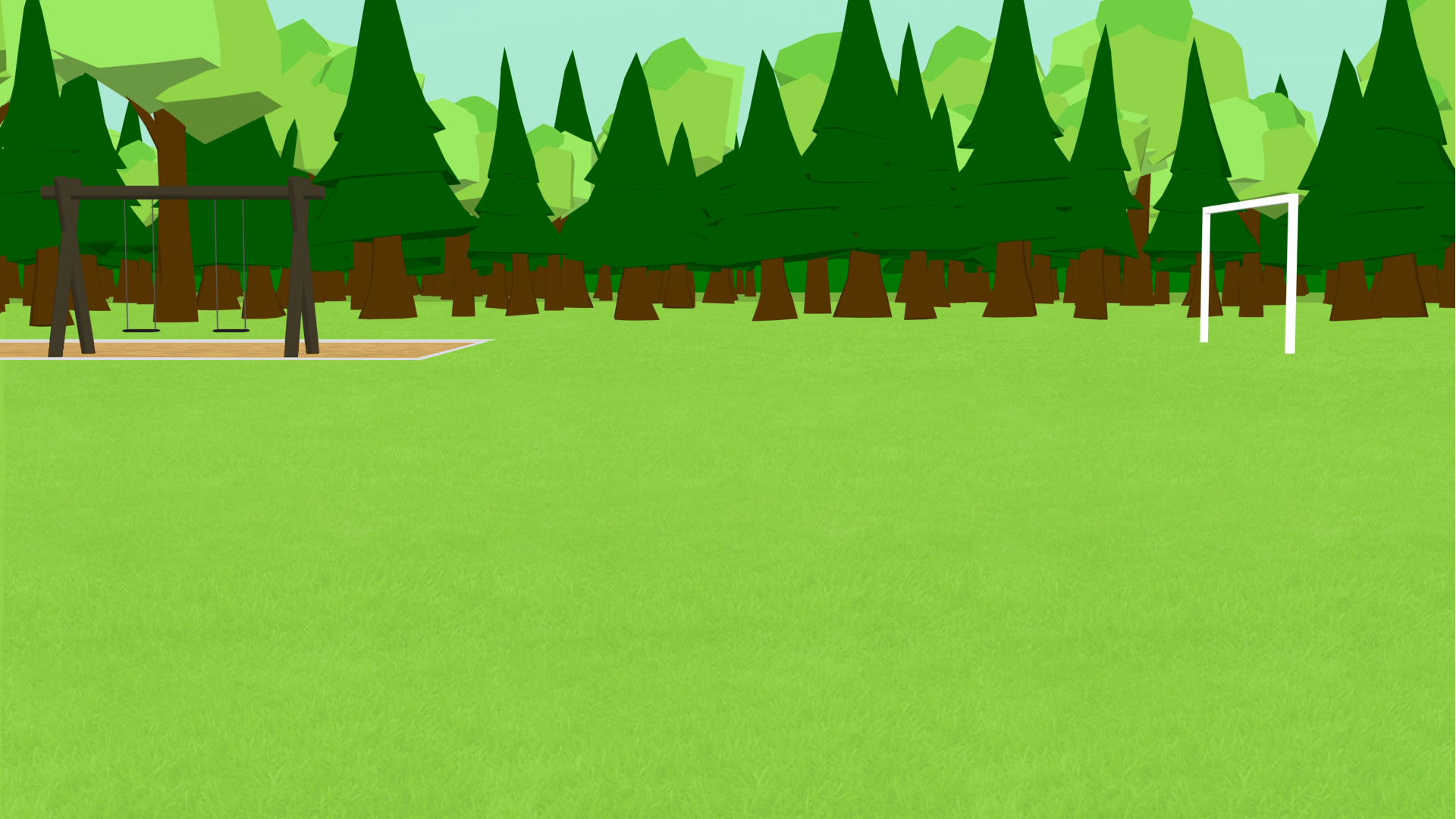 Talking about what people can doUsing modal verb ‘poder’
SSC [u]
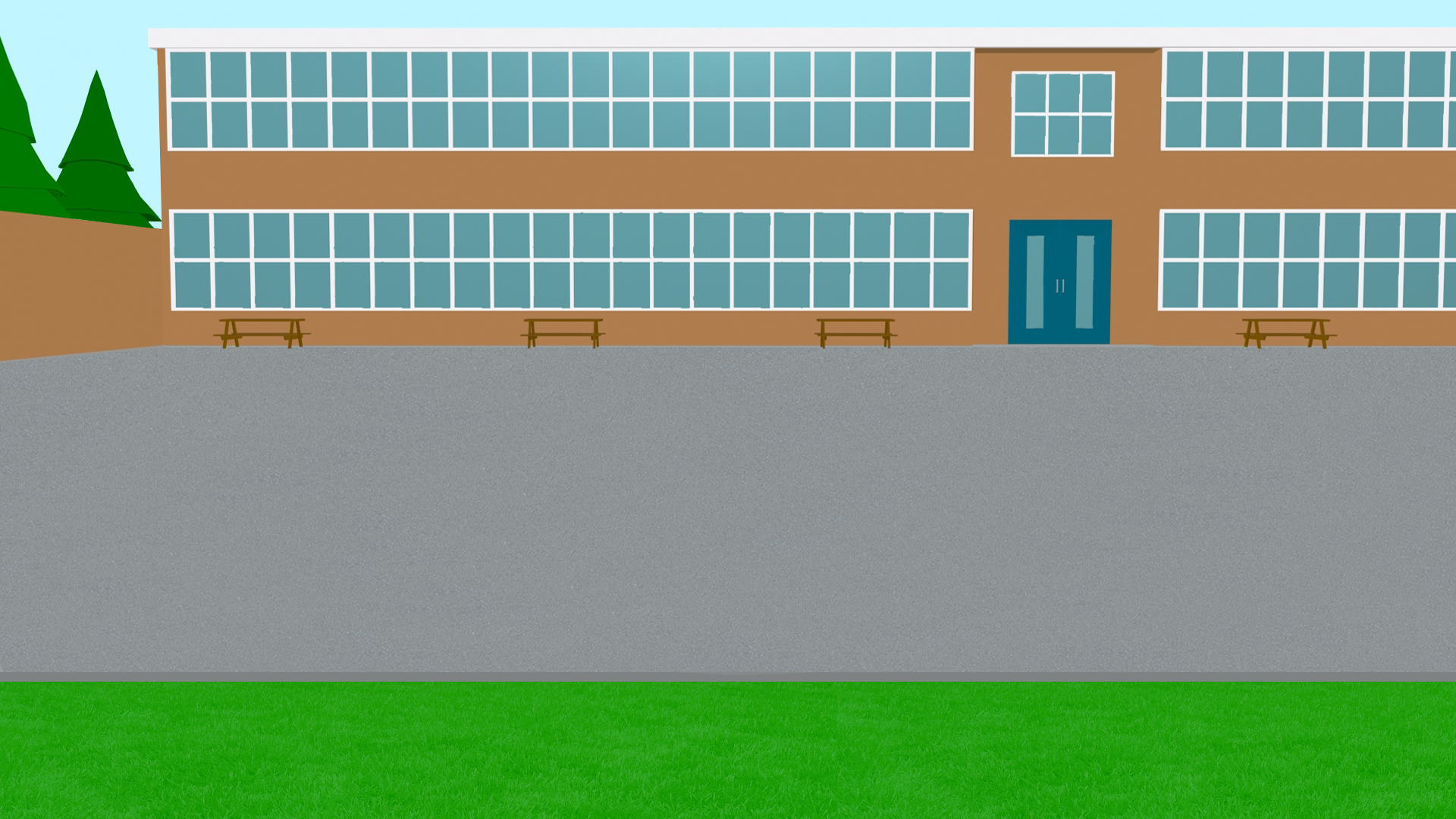 Y7 SpanishTerm 2.2 - Week 2 - Lesson 42Amanda Izquierdo / Nick AveryArtwork: Mark DaviesDate updated: 16.04.24
[Speaker Notes: All pictures selected are available under a Creative Commons license, no attribution required.

Note: all words (new and revisited) in this week of the SOW appear on all three GCSE wordlists, with the following exception:
i)  AQA list does not have materialArtwork by Mark Davies. All additional pictures selected are available under a Creative Commons license, no attribution required.

Learning outcomes (lesson 1):
Consolidation of SSC [u] 
Introduction of PODER in singular persons (puedo, puedes, puede) and its use in negative statements
Word frequency (1 is the most frequent word in Spanish): 
7.2.2.2 (introduce) poder [32]; puedo; puedes; puede; jugar [356]; participar [593]; preguntar [220]; pedir [218], material [690]; cambiar [256]; favor [517]; compañero/a [551];  ¿puedo ir a los servicios?
7.2.1.4 (revisit) ¿cuándo? [57]; ¿cuánto? [580]; ¿cuál? [445]; hacer [26]; hago; haces; hace; deporte [1489]; deberes [2187]; actividad [344]; dibujo [1726]; noche [164]; tarde [392]; mañana [402]; para [16]
7.1.2.6 (revisit) pueblo [244]; equipo [373]; trabajo [152]; edificio [857]; plato [1808]; familia [233]; película [543]; vista [408]; isla [810]; grande [66]; interesante [616]; de [2]

Source: Davies, M. & Davies, K. (2018). A frequency dictionary of Spanish: Core vocabulary for learners (2nd ed.). Routledge: London

The frequency rankings for words that occur in this PowerPoint which have been previously introduced in NCELP resources are given in the NCELP SOW and in the resources that first introduced and formally re-visited those words. 
For any other words that occur incidentally in this PowerPoint, frequency rankings will be provided in the notes field wherever possible.]
Inicio
hablar / escuchar
60
Asking a question? Use “preguntar”
Segundos
Asking for something? Use “pedir”
0
INICIO
[Speaker Notes: Starter activity to settle students on arrival.Timing: 3 minutes

Aim: to practise vocabulary introduced this week.

Procedure:
Students either work by themselves or in pairs, reading out the words and recapping their English meaning (1 minute).
Then the English meanings are removed and they try to recall them, looking at the Spanish (1 minute).
Then the Spanish meanings are removed and they to recall them, looking at the English (1 minute)
Further rounds of learning can be facilitated by one student turning away from the board, and his/her partner asking him/her the meanings.  This activity can work from L2  L1 or L1  L2.

Note: This lesson will also present; compañero [551];  ¿puedo ir a los servicios?]
Persona B
Persona A
✄
- - - - - - - - - - - - - - - - - - - - - - - - - - - - - - - - - - - - - - - - - - - - - - - - - - - - - - - - - - - - - - - - - - - - - - - - - - - - - - - - - -
- - - - - - - - - - - - - - - - - - - - - - - - - - - - - - -
Persona B
Persona A
[Speaker Notes: HANDOUT]
¿A, e, i, o, u?
hablar / escuchar / escribir
Persona B
Persona A
✄
- - - - - - - - - - - - - - - - - - - - - - - - - - - - - - -
[Speaker Notes: Do not display during the activity.Timing: 5 minutes

Aim: To revisit SSCs [a], [e], [i], [o], [u].

Procedure:
Student A reads out the text to their partner .
Students B listens out for the missing vowels and fills in the gaps.

Notes:
Some students might be able to complete some of the words on their own (i.e. from memory of how the word is spelled, and using the context), but most will need the input from their partner reading the full text aloud to be able to complete all the words. 
More vowels can be deleted to make it more challenging, depending on the level of the group.
All the vocabulary used here has been seen in previously taught vocabulary sets or phonics practice, and words have also been included from the sets of words to be revisited during this week. Also, the form “puedo” has been purposely used to allow an opportunity for teachers to focus students on this verb, which was taught in lesson 1.]
¿cuál?
el deporte
para
el dibujo
la tarde
los deberes
¿cuánto?
¿cuándo?
J
N
homework
L
How much? How many?
sport
Q
Which?
for
M
A
drawing
P
Vocabulario
When?
K
afternoon/evening
[Speaker Notes: OPTIONAL – OMIT THIS ACTIVITY IF NECESSARY TO ENSURE YOU HAVE TIME FOR THE SPEAKING.Timing: 5 minutes

Aim: to revise vocabulary from one of this week’s revisited sets (2.1.4)

Procedure:
Teacher elicits the vocabulary from students by asking questions. Suggested routine:
Teacher: ¿Qué es ‘K’?Students: el dibujoTeacher: ¿Qué es ‘M’?Students: ¿cuándo?
2. Teacher clicks on the letter to trigger the lines to connect the word to the English translation.

Notes:
This means that students are practising their understanding of another set of alphabet letters at the same time.
The teacher chooses which order to ask the letters in – clearly, it would be easy to ask in alphabetical order, but this would be what students would naturally expect, so it reduces the need for them to listen attentively to them.]
jugar
preguntar
cambiar
participar
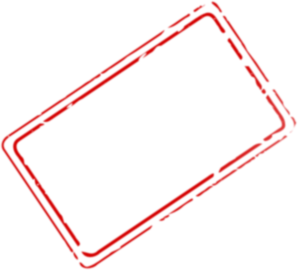 pedir
Vocabulario
puede
favour
el favor
el compañero
el material
en clase
[Speaker Notes: [1/10]
Timing: 5 minutes.

Aim: to recap of vocabulary seen last lesson; to introduce a new word this week.

Procedure:
1. Students read the word in English in the centre of the slide and say the equivalent word in Spanish.

Notes: 
The new word compañero [551] will be the last one to appear.
Each word is crossed out every time it has been said in order to facilitate introduction of the new word at the end of the activity.]
jugar
preguntar
cambiar
participar
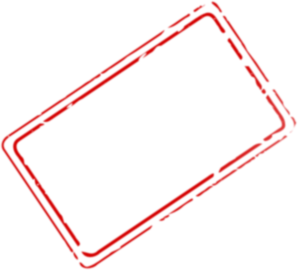 pedir
to change
puede
Vocabulario
el favor
el compañero
el material
en clase
[Speaker Notes: [2/10]]
jugar
preguntar
cambiar
participar
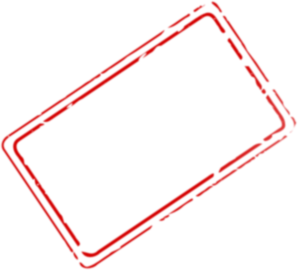 pedir
Vocabulario
puede
to play
el favor
el compañero
el material
en clase
[Speaker Notes: [3/10]]
jugar
preguntar
cambiar
participar
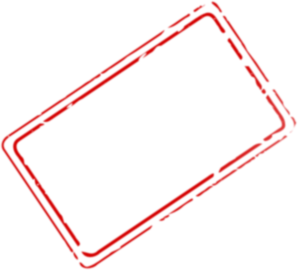 pedir
puede
in class
Vocabulario
el favor
el compañero
el material
en clase
[Speaker Notes: [4/10]]
jugar
preguntar
cambiar
participar
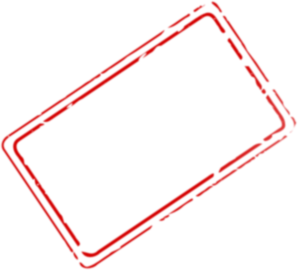 pedir
Vocabulario
puede
to ask
el favor
el compañero
el material
en clase
[Speaker Notes: [5/10]]
jugar
preguntar
cambiar
participar
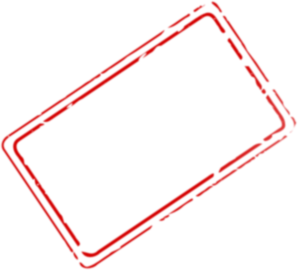 pedir
Vocabulario
puede
to ask for
el favor
el compañero
el material
en clase
[Speaker Notes: [6/10]]
jugar
preguntar
cambiar
participar
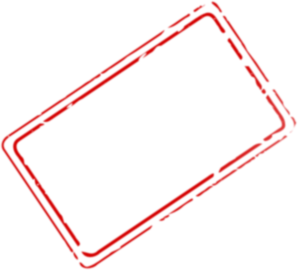 pedir
Vocabulario
puede
material
el favor
el compañero
el material
en clase
[Speaker Notes: [7/10]]
jugar
preguntar
cambiar
participar
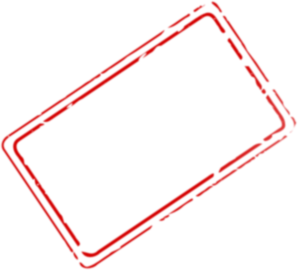 pedir
to participate
Vocabulario
puede
el favor
el compañero
el material
en clase
[Speaker Notes: [8/10]]
jugar
preguntar
cambiar
participar
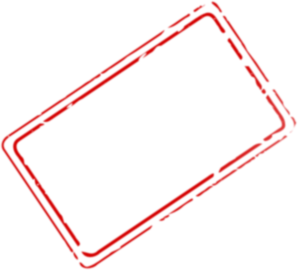 pedir
puede
Vocabulario
s/he can
el favor
el compañero
el material
en clase
[Speaker Notes: [9/10]]
jugar
preguntar
el compañero = classmate (boy)
la compañera = classmate (girl)
cambiar
participar
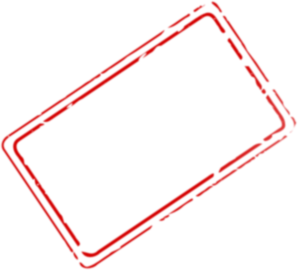 pedir
Vocabulario
puede
classmate
el favor
el compañero
el material
en clase
[Speaker Notes: [10/10]]
Vocabulario (1/2)
escribir
pedir
preguntar
participar
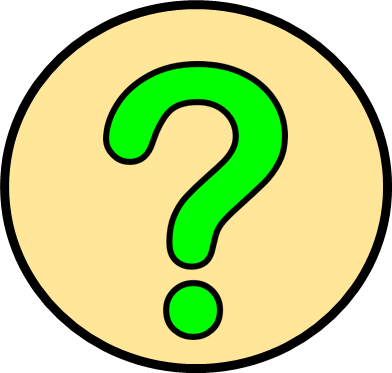 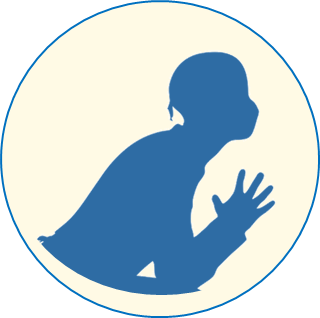 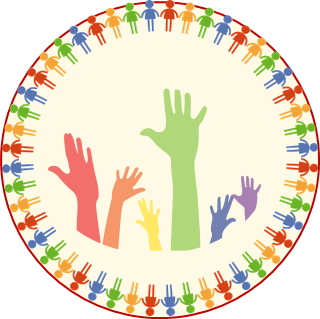 to participate
to ask for
to ask
poder
jugar
cambiar
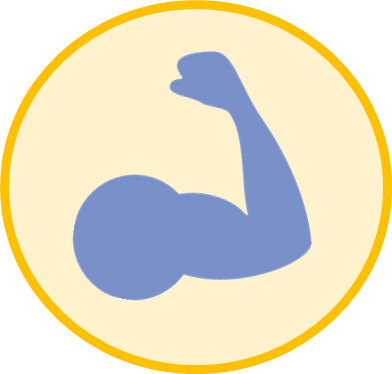 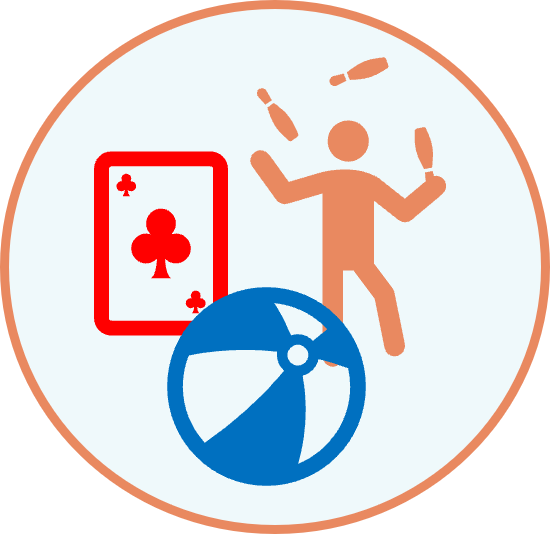 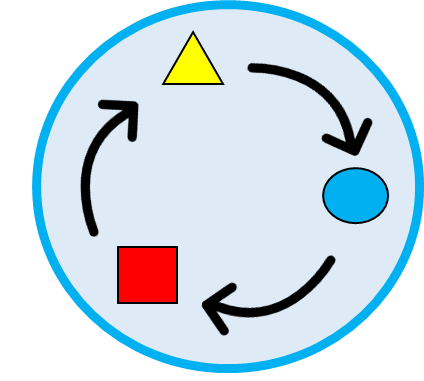 to play
to be able to, can
to change
[Speaker Notes: NB: it’s important for students to try to produce the words in writing as well as speaking, and also for them to try to produce them from memory, even if this is a challenge.  High challenge, low risk – teachers need to tell students that trying to write words from memory is a learning (not a testing) activity - it’s like training the memory like a muscle, through repeated practice -  and that it’s fine not to be able to produce them all at this stage in their learning.Timing: 5 minutes (two slides)

Aim: to practise vocabulary introduced this week.

Procedure:1. Students write the 6 words.2. Teachers elicit answers and click to reveal.]
Vocabulario (2/2)
leer / hablar
puedes
poder
puedo
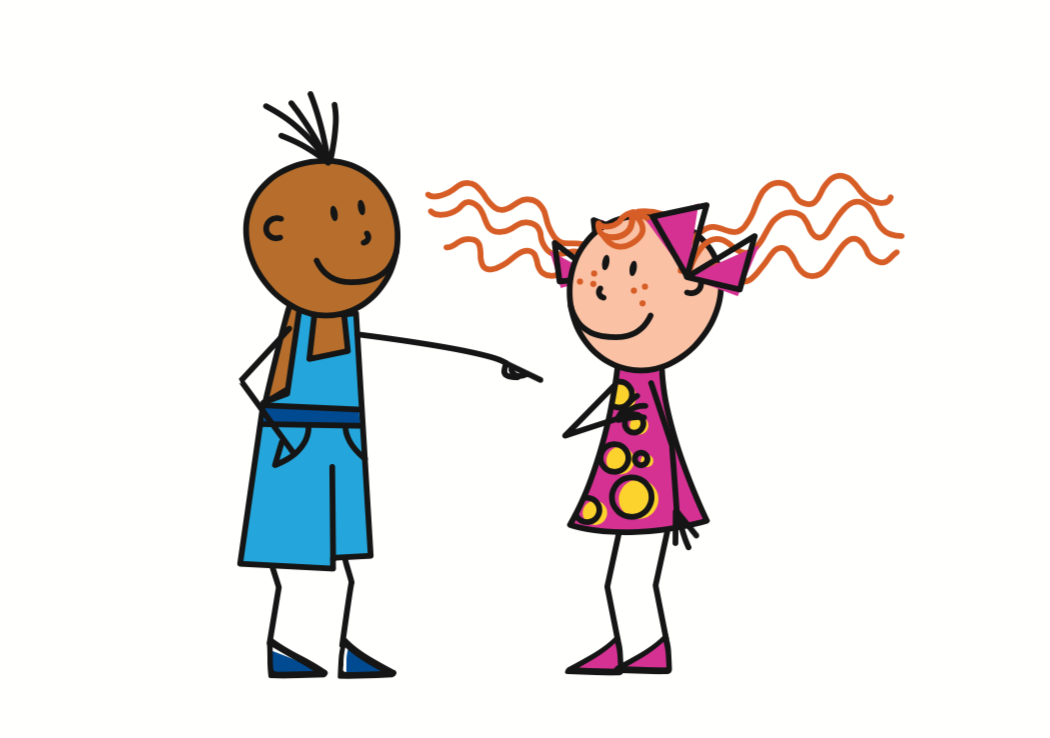 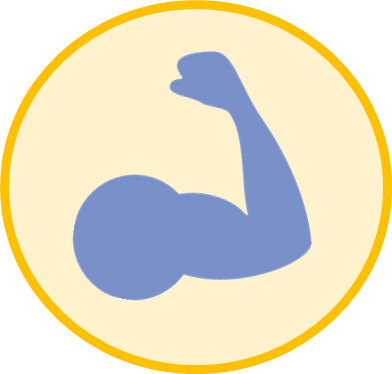 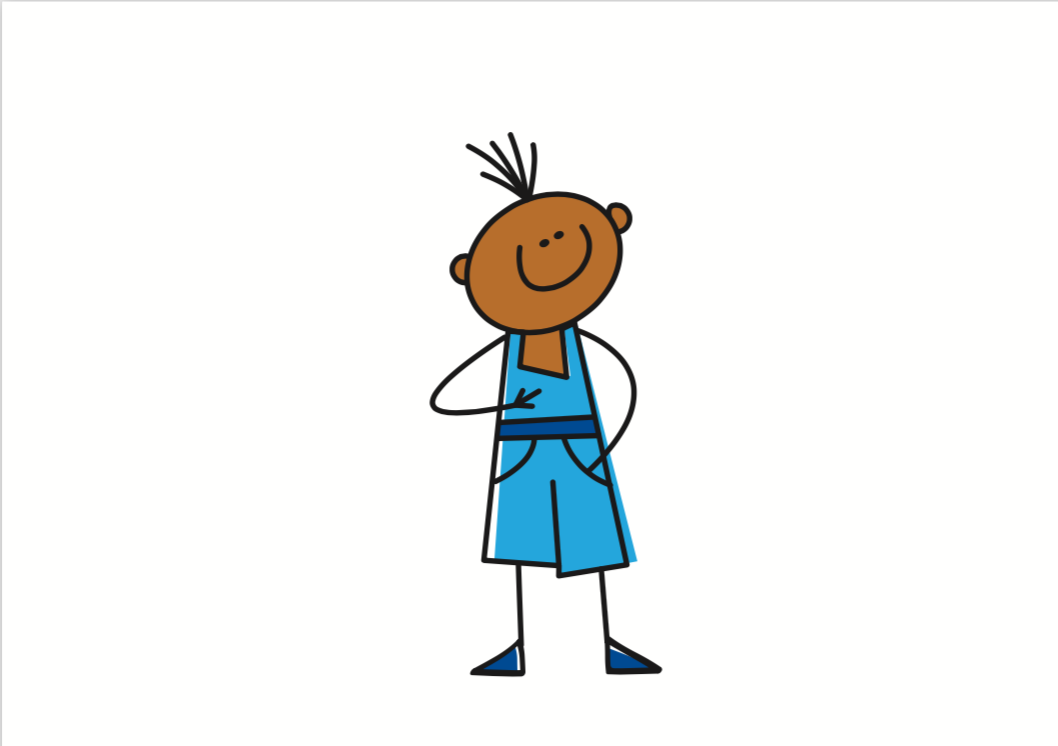 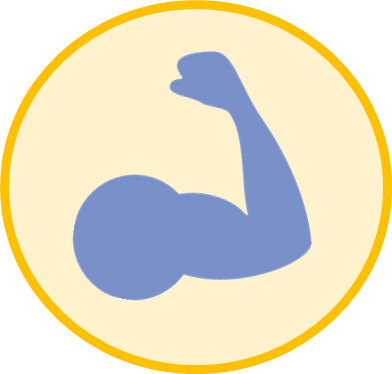 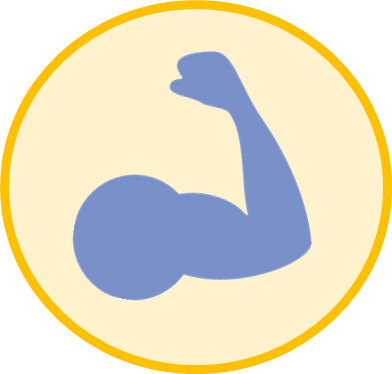 you can
I can
to be able to, can
el favor
el material
puede
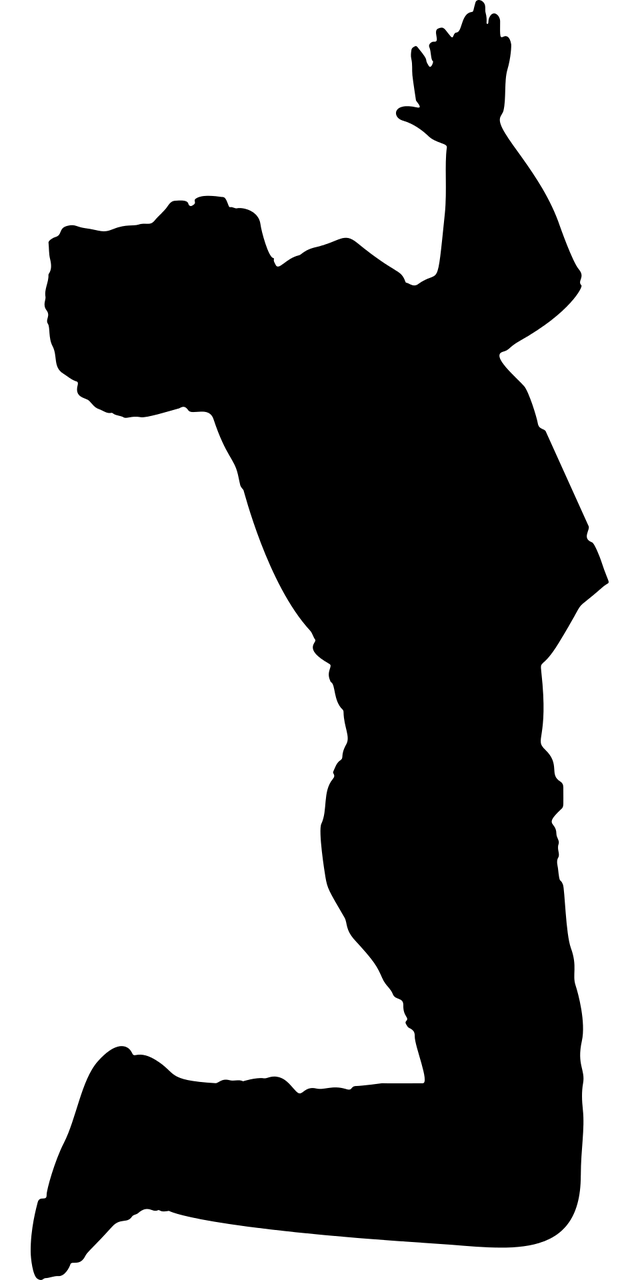 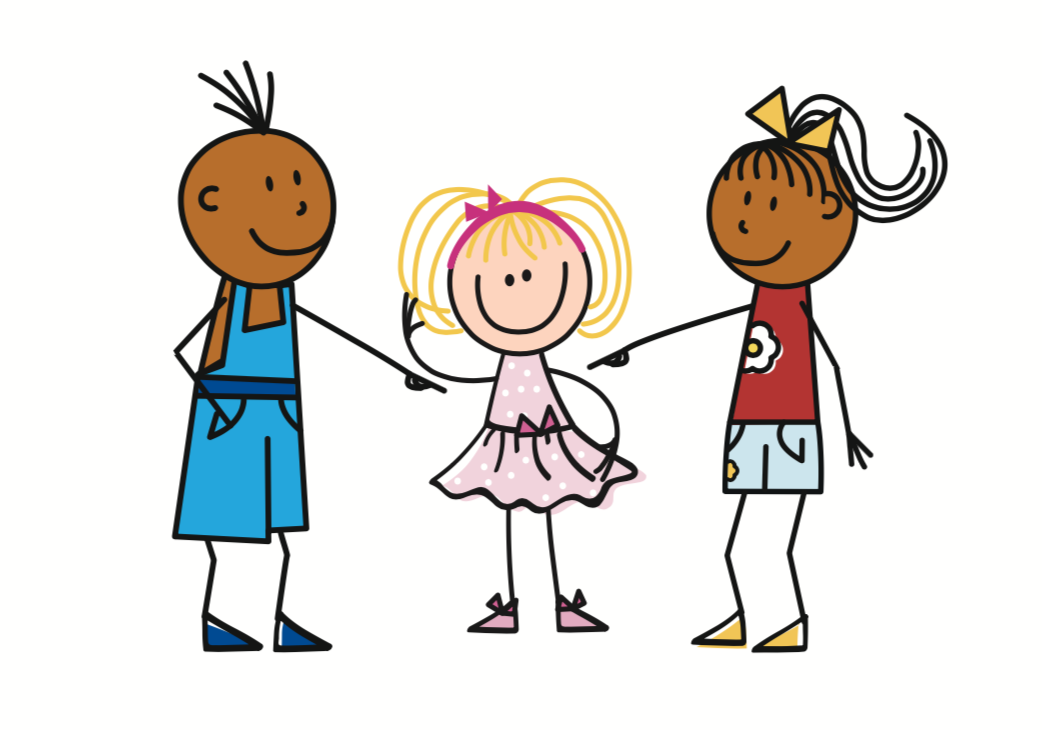 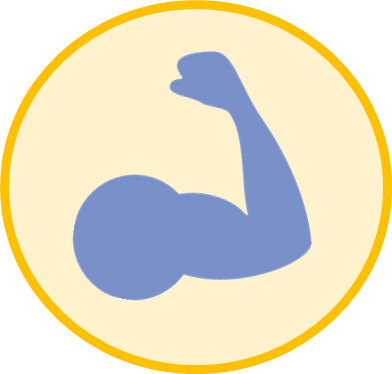 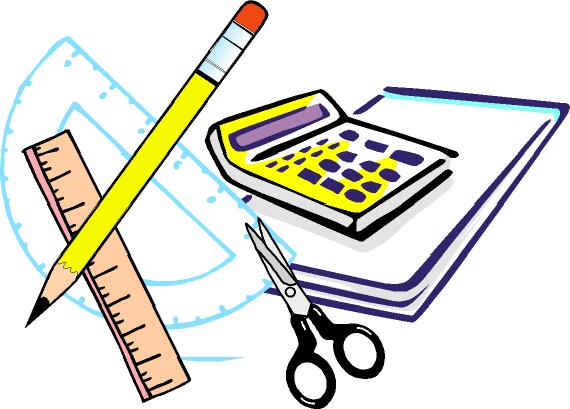 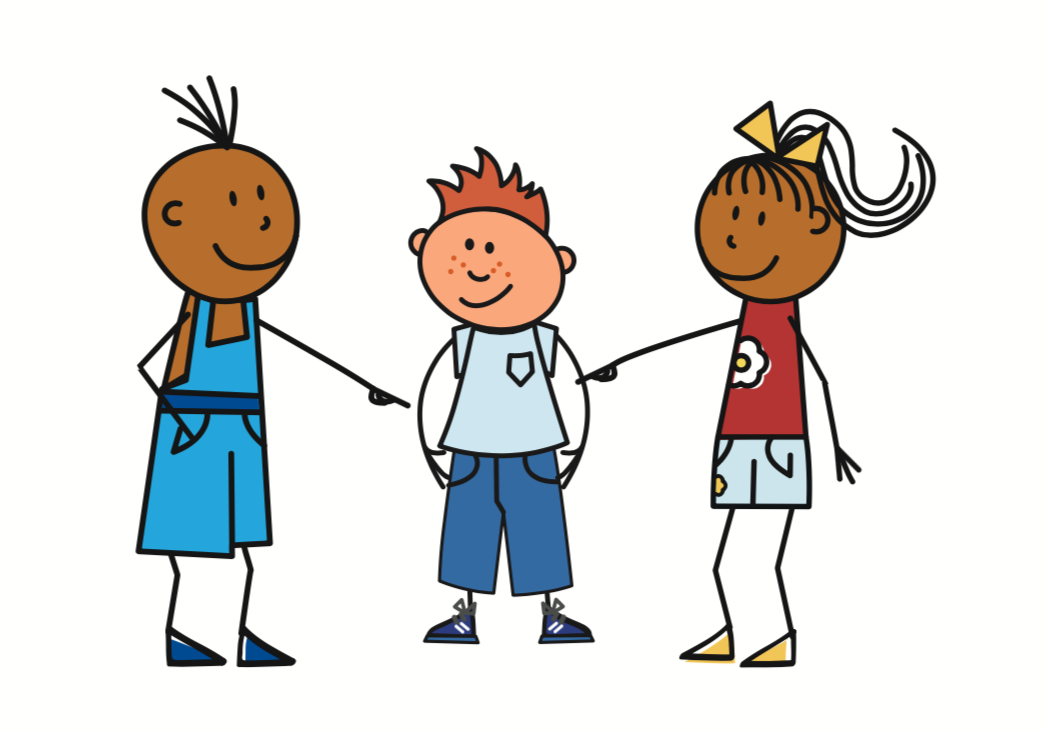 she/he can
[Speaker Notes: 2/2Note that the infinitive ‘poder’ is repeated (deliberately), here.]
gramática
‘Poder’ used for requests
Use poder for making requests and asking permission:
Can you take the gift to the girl?
¿Puedes llevar el regalo a la chica?
Can you buy the newspaper?
¿Puedes comprar el periódico?
¿Puedo usar el teléfono?
Can I use the phone?
¿Puedo ir a los servicios?
Can I go to the toilet?
[Speaker Notes: Timing: 2 minutes

Aim: to recap of the verb ‘poder’; to contrast the forms ‘puedes’ and ‘puedo’, pointing out the use of these forms for requests and for asking permission. 

Procedure:
Go through the grammar explanation with students, revealing each new sentence on a mouse click.]
La profesora pregunta en clase. Lee y marca la opción correcta.¿Las frases son verdaderas o falsas?
leer
¿Puedes cambiar la actividad?
¿Puede preguntar dónde está el material?
1
2
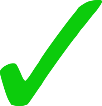 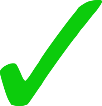 ¿Puedes pedir un dibujo?
¿Puede hacer los deberes por la mañana?
4
3
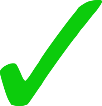 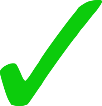 ¿Puede participar con los compañeros?
¿Puedes trabajar en un equipo?
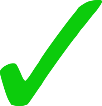 6
5
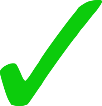 [Speaker Notes: Timing: 7 minutes

Aim: to differentiate between ‘puedes’ and ‘puede’ in requests ('Can you...?’ and 'Can s/he...?’)

Procedure:
Students read the speech bubbles. 
Students read the sentences in English and decide whether they are true or false.
During feedback, the teacher can elicit the form of the verb needed if the English statement is false. This will reinforce the connection between the verb ending and the person referred to.

Note: 
Students need to focus on the verb ending, which is the only element that could make the question true or false.
The teacher can remove all the item numbers and change the order of the questions in the chart to make it more challenging. This way, students first have to search for the speech bubble with the vocabulary mentioned in the question.]
La profesora está en clase
escuchar
escuchar
Escucha las preguntas.
Who is talking, the teacher (¿puedes…?) or the student (¿puedo…?).
Completa la tabla en inglés.
The student 
(“Can I…?”)
The teacher 
(“Can you… ?”)
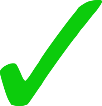 1
use the dictionary
speak to the headteacher
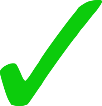 2
change the word
do the homework with a classmate
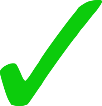 3
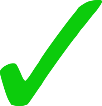 4
take the book 
to the classroom
go to the toilet
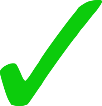 5
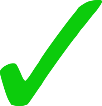 6
[Speaker Notes: Timing: 8 minutes

Aim: to understand the difference in meaning between ‘puedo’ and ‘puedes’, as used in an oral request

Procedure:
Students listen to the requests and tick the first column ‘Can you’, if they hear ‘puedes’ and the second column, ‘Can I’, if they hear ‘puedo’.
Students listen again and complete the table in English. They will need to write the rest of the sentence in English in the correct column.

Transcript
1) ¿Puedes hablar con el director?
2) ¿Puedes cambiar la palabra?
3) ¿Puedo usar un diccionario?
4) ¿Puedes llevar el libro a la clase?
5) ¿Puedo hacer los deberes con un compañero?
6) ¿Puedo ir a los servicios?]
Una excursion al campo
hablar / escuchar
Escucha a tu compañero/compañera.
Escribe la actividad en inglés.
¿ Es “puedes” (you can) or “puede” (s/he can)?
Un ejemplo:
Puedes llevar la cámara.
Persona A (habla):
Persona B (escucha, escribe):
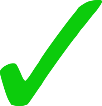 hablar / escuchar
Persona A
Persona B
[Speaker Notes: DO NOT DISPLAY DURING ACTIVITYTO AVOID PRINTING, PARTNER B TURNS AWAY FROM THE BOARD.

Person A speaking cards/listening grid

Student A:

Puedes preparar la comida.
Puede comprar cosas.
Puedes jugar con el caballo.]
hablar / escuchar
Persona B
Persona A
[Speaker Notes: DO NOT DISPLAY DURING ACTIVITY
TO AVOID PRINTING, PARTNER A TURNS AWAY FROM THE BOARD.


Person B speaking cards/listening grid

Student B:
Puede hacer un plan.
Puede pedir ayuda.
Puedes llevar preguntar dónde está el norte.]
Respuestas
hablar / escuchar
Persona B
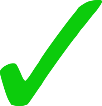 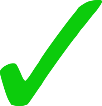 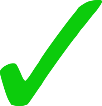 [Speaker Notes: ANSWERS – Not animated
Person B’s answers

Student A:

Puedes preparar la comida.
Puede comprar cosas.
Puedes jugar con el caballo.]
hablar / escuchar
Persona B
Persona A
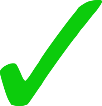 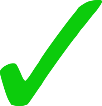 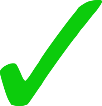 [Speaker Notes: ANSWERS – Not animated
Person A’s answers

Student B:
Puede hacer un plan.
Puede pedir ayuda.
Puedes llevar preguntar dónde está el norte.]
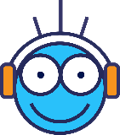 Deberes
New vocabulary for 7.2.2.3:
Audio file
Student worksheet
In addition, revisit:	  Term 1.2.7
[Speaker Notes: Use this slide to set the homework.
For Y7, the typical homework will be to pre-learn vocabulary for the next lesson.There is an audio file to accompany the student worksheet.


Notes:
i) Teachers may, in addition, want to recommend use of a particular online app for the pre-learning of each week’s words.ii) Quizlet now requires parental involvement / registration / permissions for users below the age of 13, so it is perhaps most suitable for Y9 – 11 students.iii) Language Nut hosts LDP vocabulary lists and these are free for schools to use, though there is a registration process.  One benefit is that all of the student tracking data that Language Nut offers  are also available to schools that use the LDP lists for practice. Perhaps this makes it a good option for Y7/8.
iv) There are other free apps, and new ones are always appearing. Teachers have told us that they are currently using:Flippity, Wordwall (where using previously-created activities is free).
v) Gaming Grammar has been acquired by Language Nut.  Its original content should still be available to teachers and much of it is appropriate for Y7 learners. Verbs (present): 1st person singular/plural in the ‘Verb agreement (present)’ menu practices aspects of this week’s lessons.]
Persona A
Persona A
Persona A 
When asked, say your friend can (    ) or can’t (    )do the following:
Ask your partner if his/her friend can…
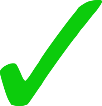 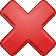 (Tick the things s/he can do and cross out what s/he can’t do):
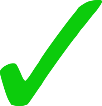 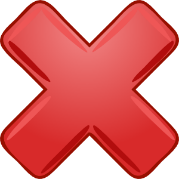 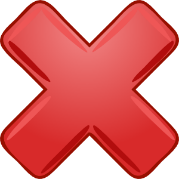 [arrive home late]
[buy expensive products]
[walk to the city]
[study English]
[walk to school]
[have animals at home]
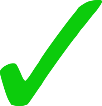 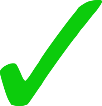 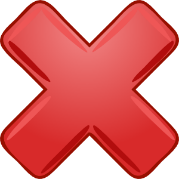 [use the phone in school]
[participate in the theatre]
[speak in English with friends]
[work with animals]
[study science]
[play in the square]
[Speaker Notes: SPEAKING ACTIVITY FROM LESSON1 – WITH PRESCRIBED ANSWERS (REQUIRES PRINTING)

DO NOT DISPLAY

Answers:

caminar a la escuela
tener animales en casa
estudiar inglés
trabajar con animales
usar el teléfono en la escuela
participar en el teatro

estudiar ciencias
caminar a la ciudad
hablar en inglés con amigos
jugar en la plaza
comprar productos caros
llegar tarde a casa / llegar tarde a casa]
Persona B
Persona B
Persona B 
When asked, say your friend can (    ) or can’t (    )do the following:
Ask your partner if his/her friend can…
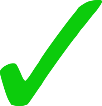 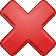 (Tick the things s/he can do and cross out what s/he can’t do):
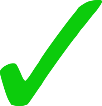 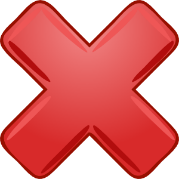 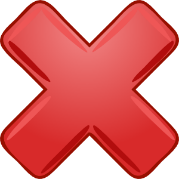 [participate in the theatre]
[speak in English with friends]
[study English]
[study science]
[walk to the city]
[use a phone in school]
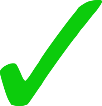 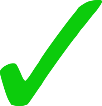 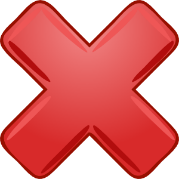 [buy expensive products]
[work with animals]
[have animals at home]
[arrive home late]
[play in the square]
[walk to school]
[Speaker Notes: DO NOT DISPLAY

Answers:

estudiar ciencias
caminar a la ciudad
hablar en inglés con amigos
jugar en la plaza
Comprar productos caros
llegar tarde a casa / llegar tarde a casa

participar en el teatro
usar el telefóno en la escuela
estudiar inglés
caminar a la escuela
trabajar con animales
Tener animales en casa]
Persona A
Persona A
Persona A 
When asked, say your friend can (    ) or can’t (    )do the following:
Ask your partner if his/her friend can…
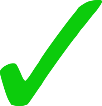 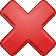 (Tick the things s/he can do and cross out what s/he can’t do):
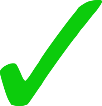 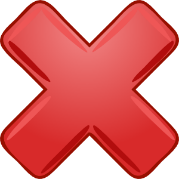 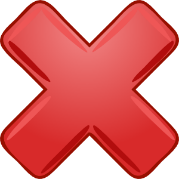 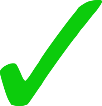 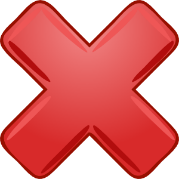 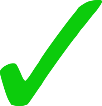 [arrive home late]
[buy expensive products]
[walk to the city]
[study English]
[walk to school]
[have animals at home]
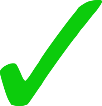 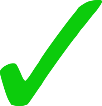 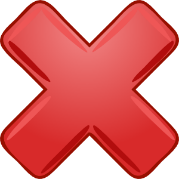 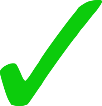 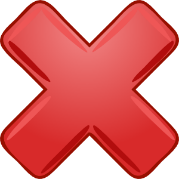 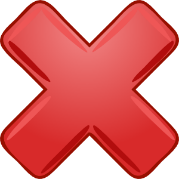 [use the phone in school]
[participate in the theatre]
[speak in English with friends]
[work with animals]
[study science]
[play in the square]
[Speaker Notes: ANSWER KEY - DO NOT DISPLAY DURING ACTIVITY]
Persona B
Persona B
Persona B 
When asked, say your friend can (    ) or can’t (    )do the following:
Ask your partner if his/her friend can…
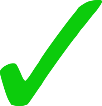 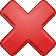 (Tick the things s/he can do and cross out what s/he can’t do):
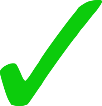 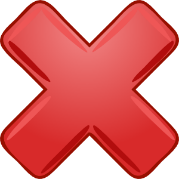 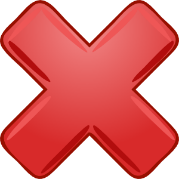 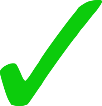 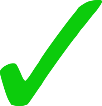 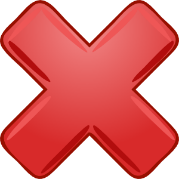 [participate in the theatre]
[speak in English with friends]
[study English]
[study science]
[walk to the city]
[use a phone in school]
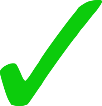 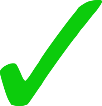 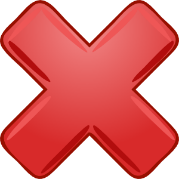 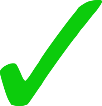 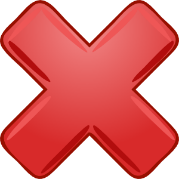 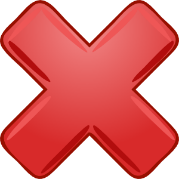 [buy expensive products]
[arrive home late]
[play in the square]
[work with animals]
[have animals at home]
[walk to school]
[Speaker Notes: ANSWER KEY - DO NOT DISPLAY DURING ACTIVITY]